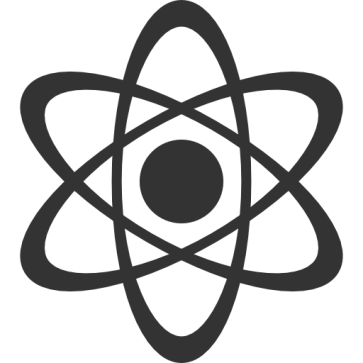 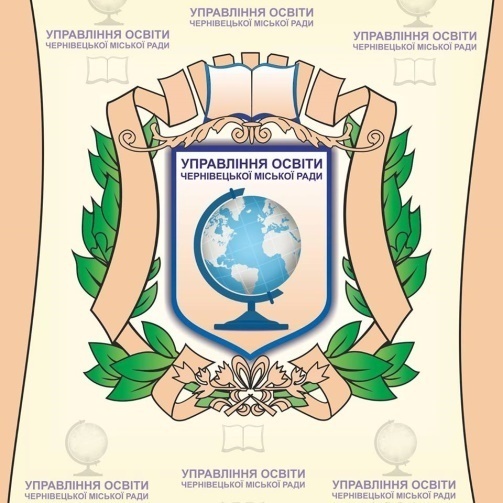 І віртуальна науково-практична конференція «Талант  та елітарність»
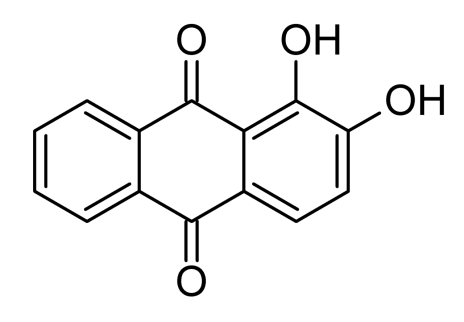 Впровадження елементів гуманної педагогіки Ш.О.Амонашвілі в навчально-виховний процес початкової школи
(початкова освіта)
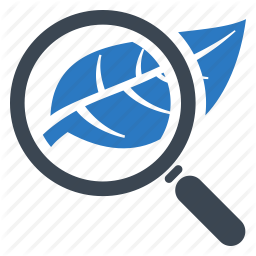 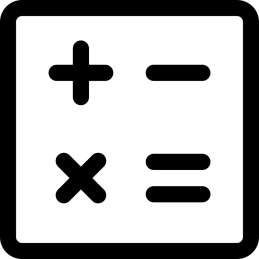 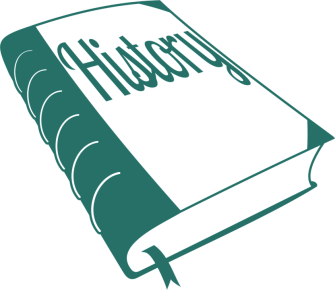 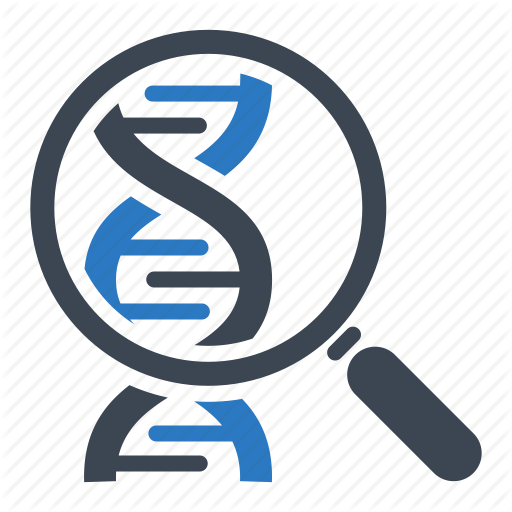 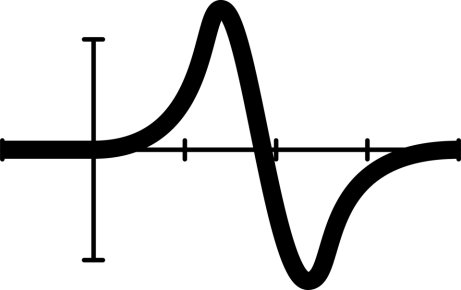 Учитель початкових класів
Чернівецької ЗОШ 
№ 20
Кацубо Яна Олександрівна
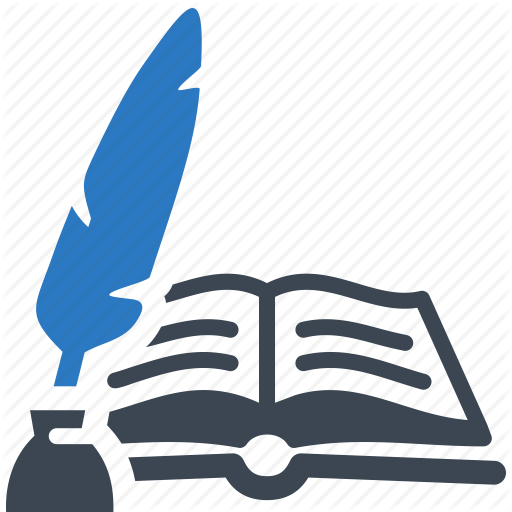 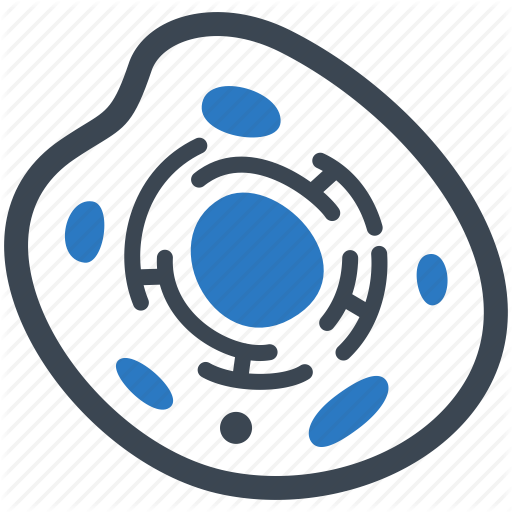 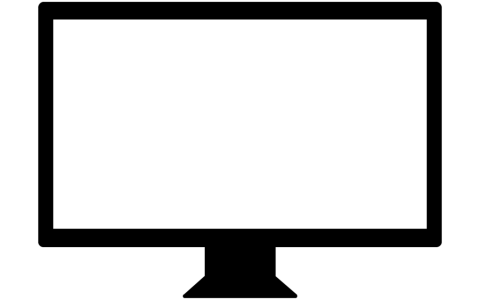 І віртуальна науково-практична конференція «Талант та елітарність»
Усмішка школи- це її учительУсмішка вчителя – це його серце.Усмішки як і знання, передаються дітям, і тоді це школа Радості
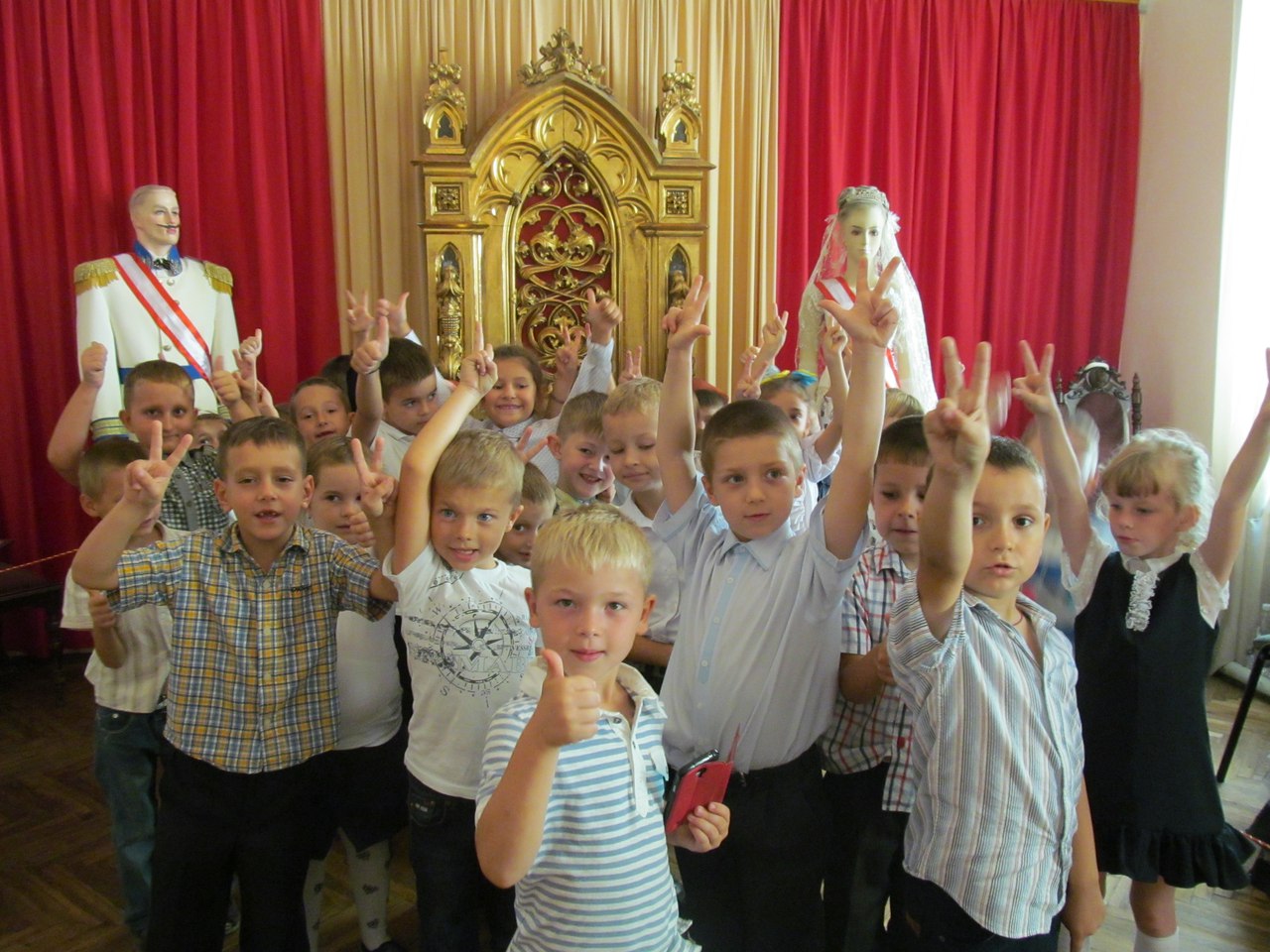 Чернівці – 2018 рік
І віртуальна науково-практична конференція «Талант та елітарність»
Чернівці – 2018 рік
І віртуальна науково-практична конференція «Талант та елітарність»
ТРИ ЗАКОНИ ГУМАННОЇ
 ПЕДАГОГІКИ:
Чернівці – 2018 рік
І віртуальна науково-практична конференція «Талант та елітарність»
Що є гуманний урок?
Всемогутня радість пізнання
Жагуче слово вчителя
Свобода спілкування
Емоційне наповнення уроку
Творяще терпіння
Активна співпраця з учнями
Чернівці – 2018 рік
Секрети(родзинки)гуманного уроку:
І віртуальна науково-практична конференція «Талант та елітарність»
ПРАВО НА ВЛАСНУ ДУМКУ!
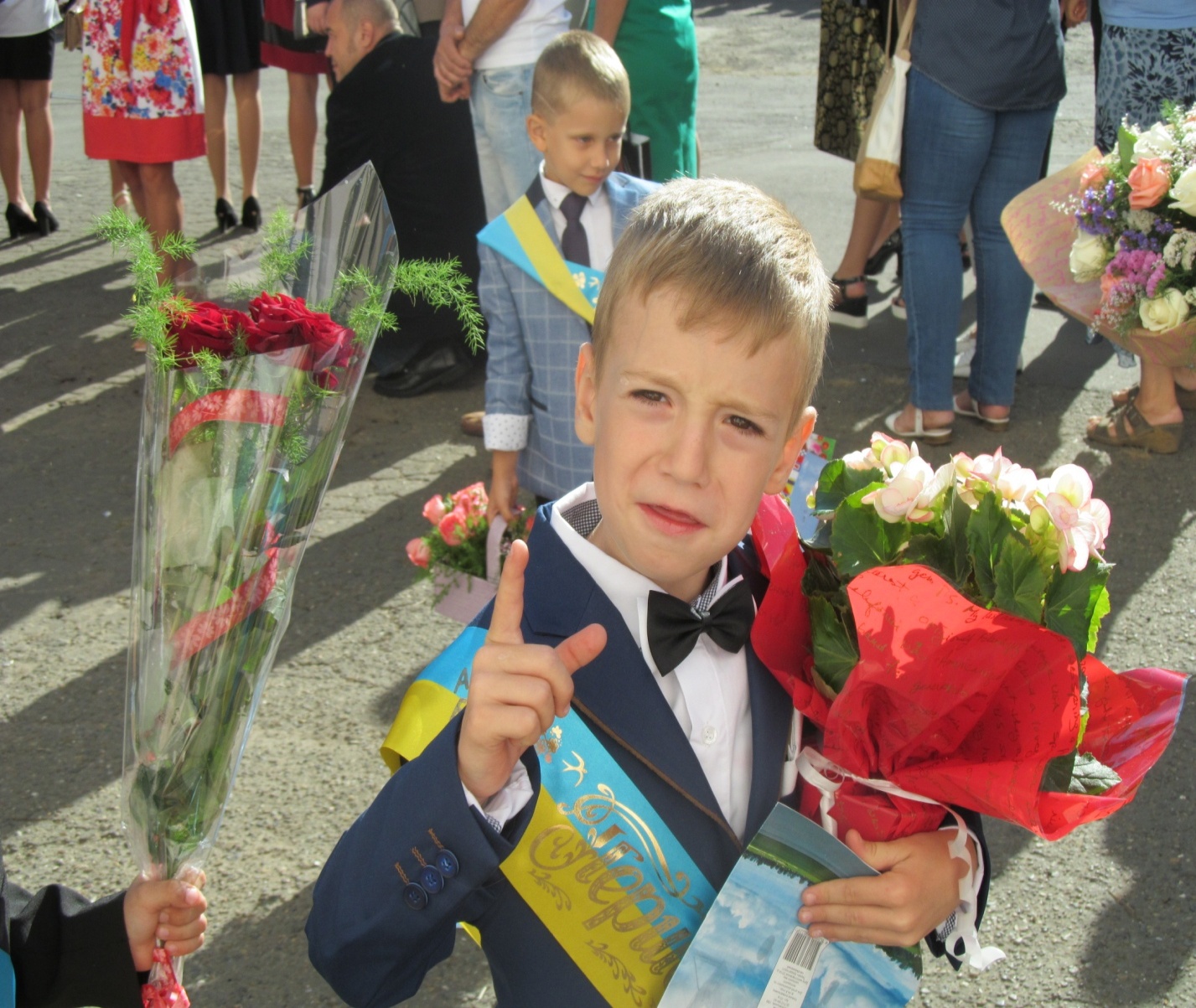 Чернівці – 2018 рік
І віртуальна науково-практична конференція «Талант та елітарність»
СВОБОДА ДУМКИ ТА ДІЛЬНОСТІ – ПЕРШ ЗА ВСЕ!
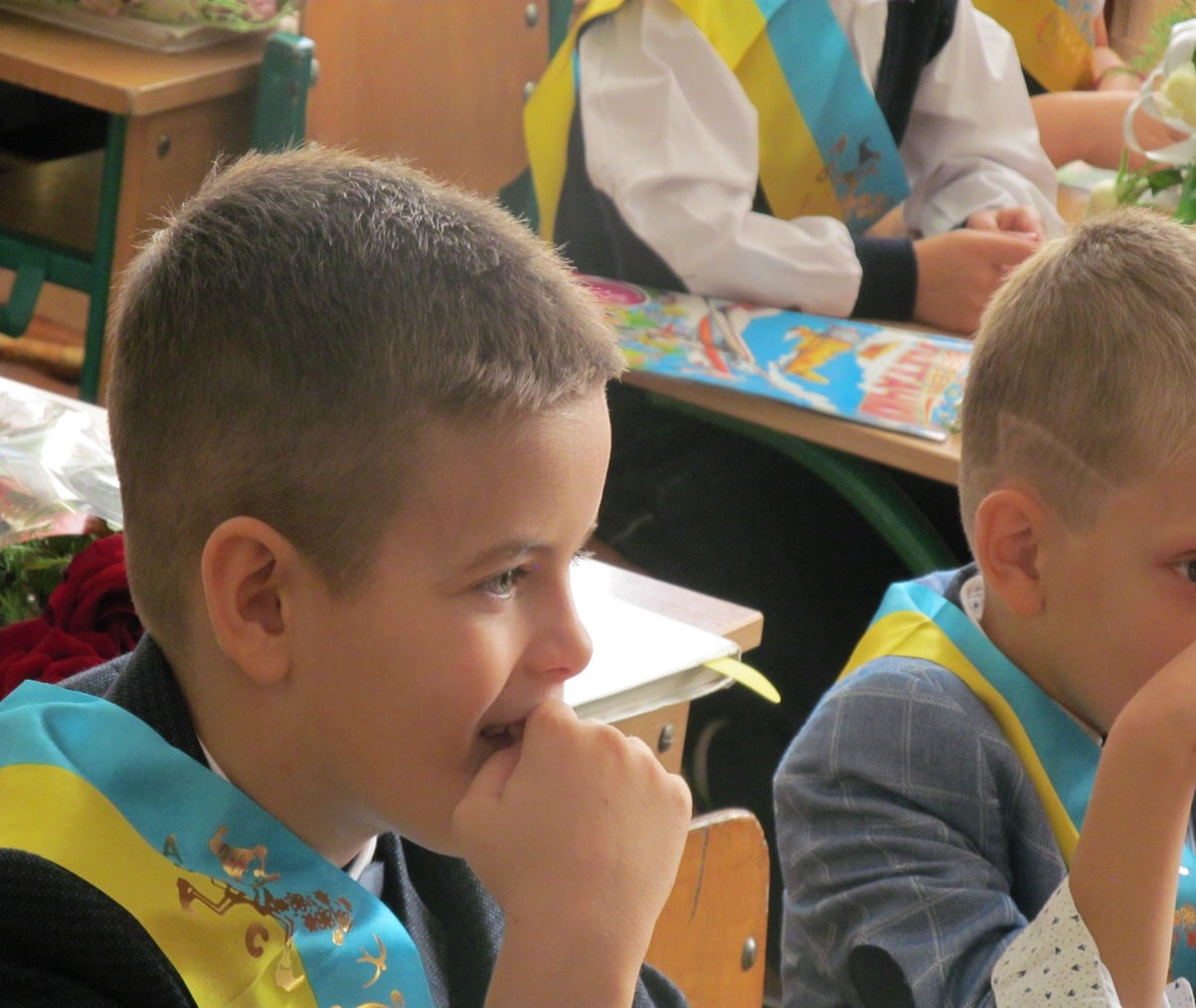 ОЧІКУВАННЯ СЮРПРИЗУ.
Чернівці – 2018 рік
І віртуальна науково-практична конференція «Талант та елітарність»
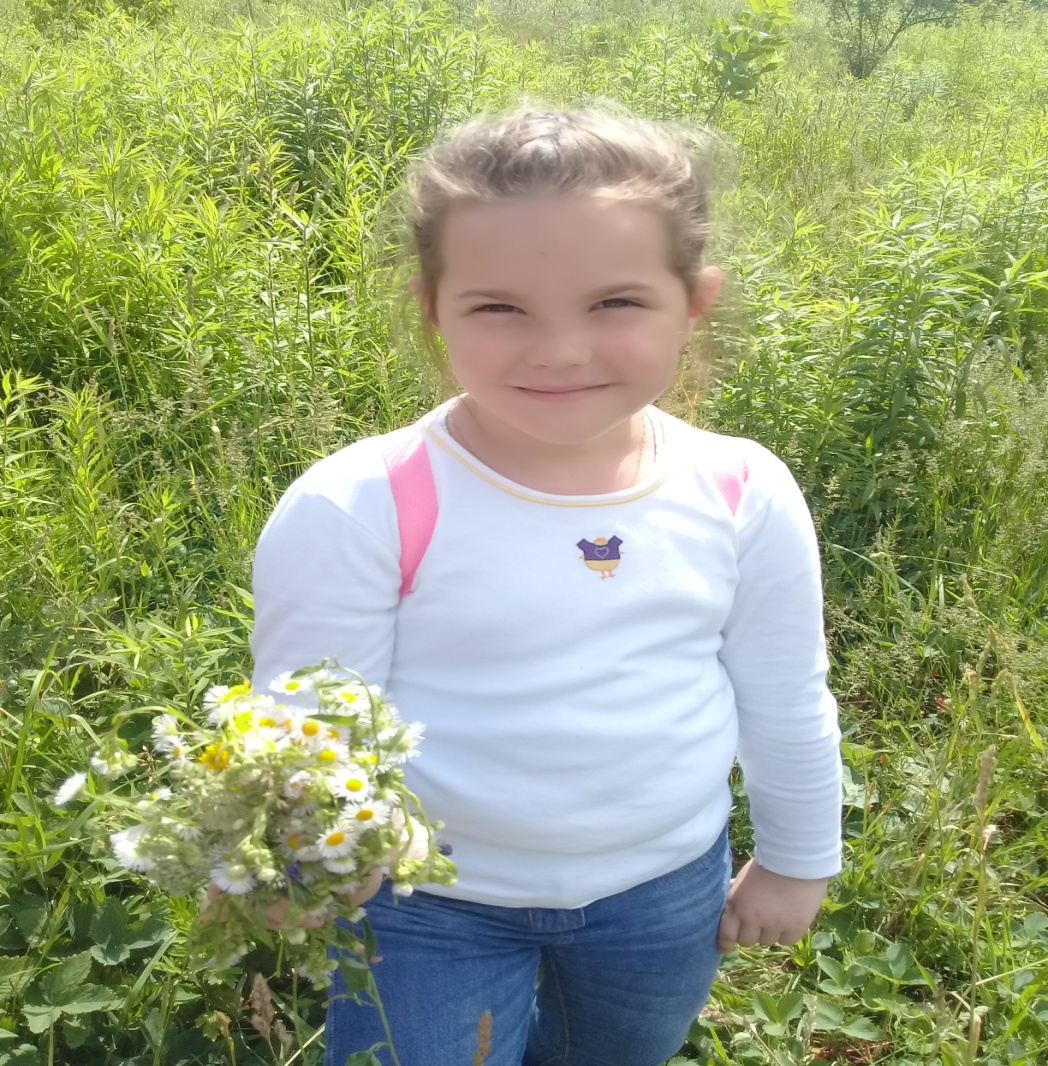 СЮРПРИЗ ВІД УЧНЯ
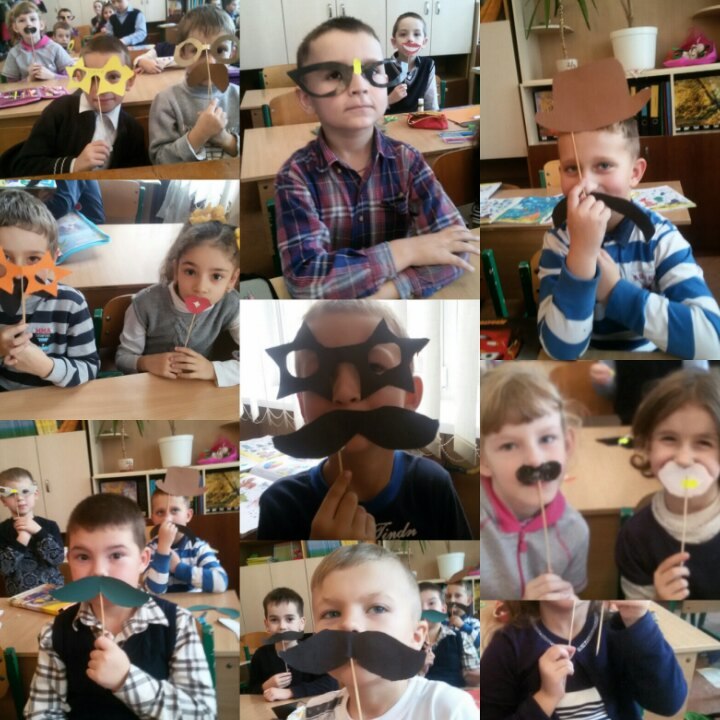 Чернівці – 2018 рік
І віртуальна науково-практична конференція «Талант та елітарність»
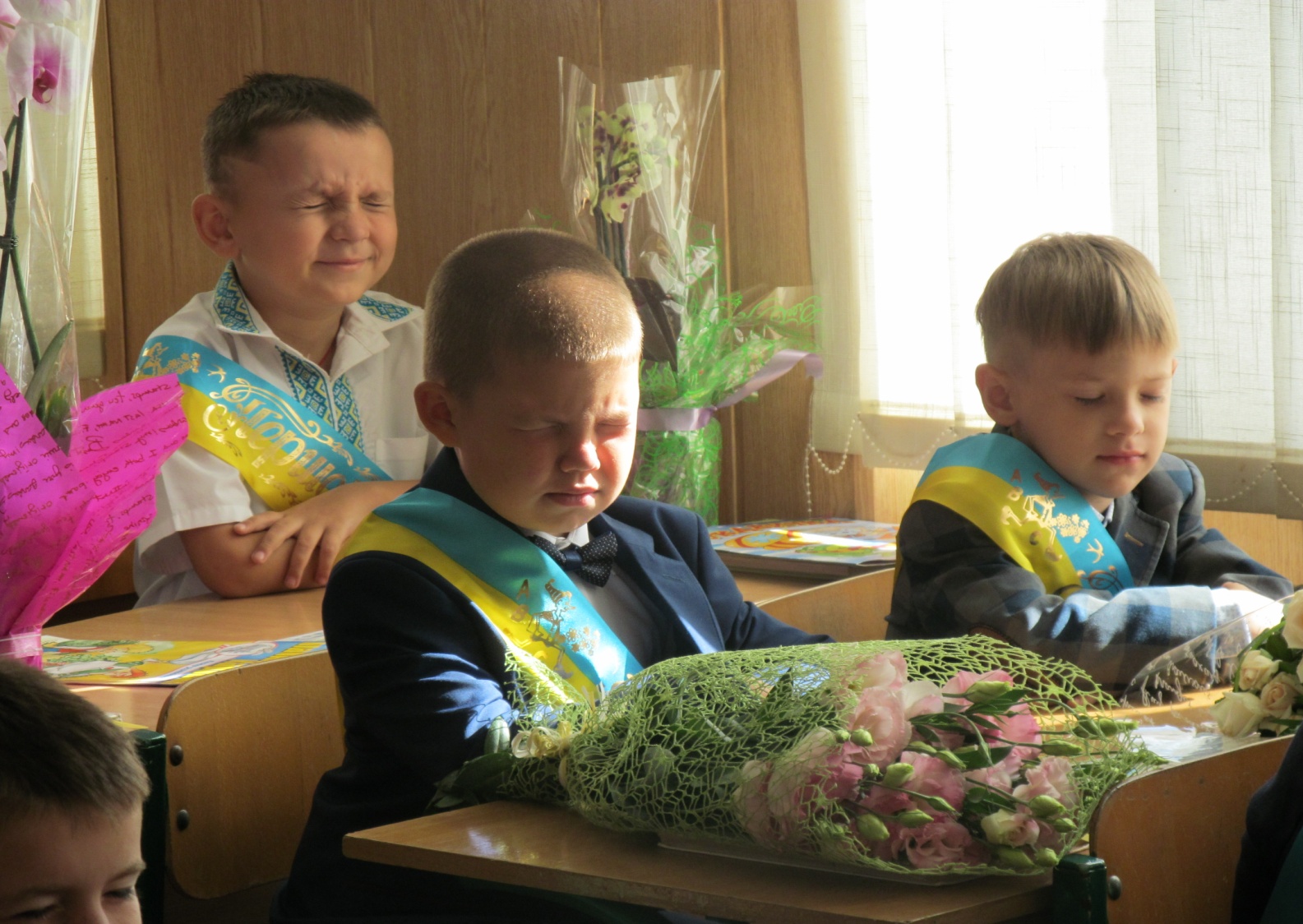 Завдання в темряві
(учні заплющують очі, щоб краще уявити завдання)
Чернівці – 2018 рік
МЕТОДИКА УСПІХУ.
ПЕРЕВТІЛЕННЯ.
І віртуальна науково-практична конференція «Талант та елітарність»
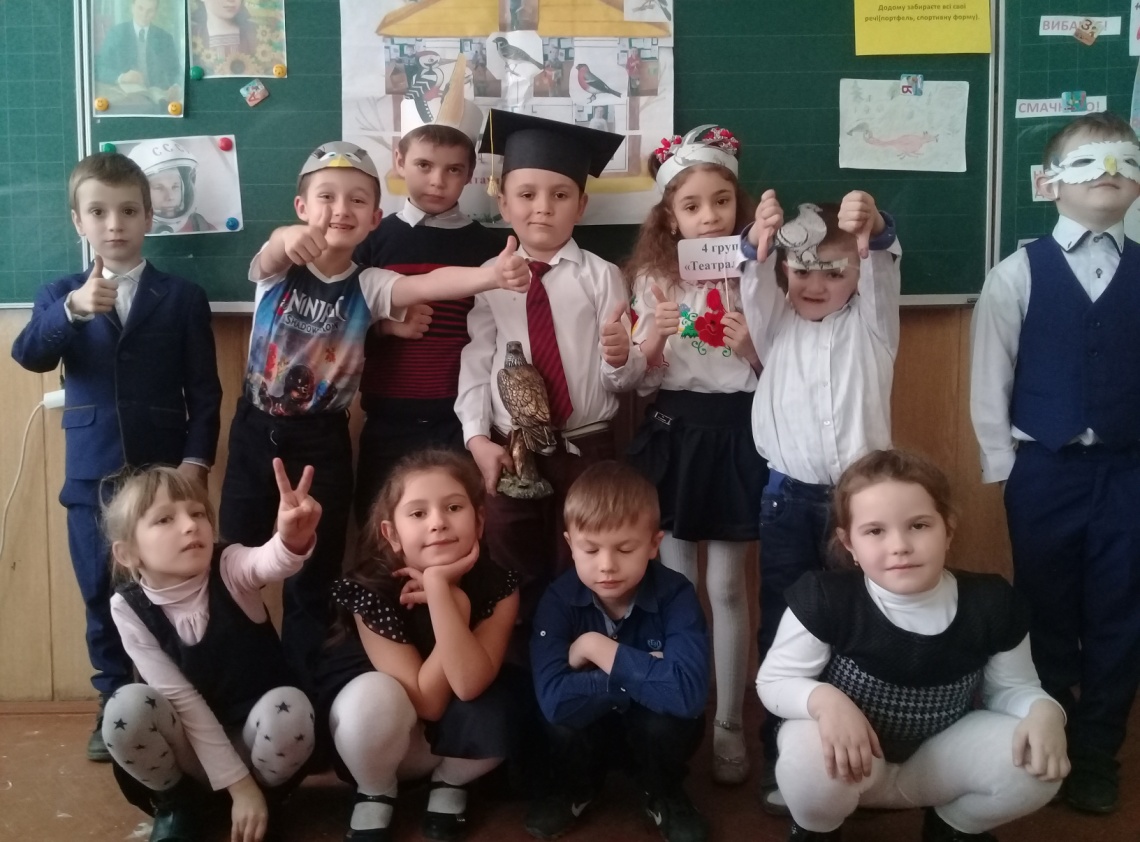 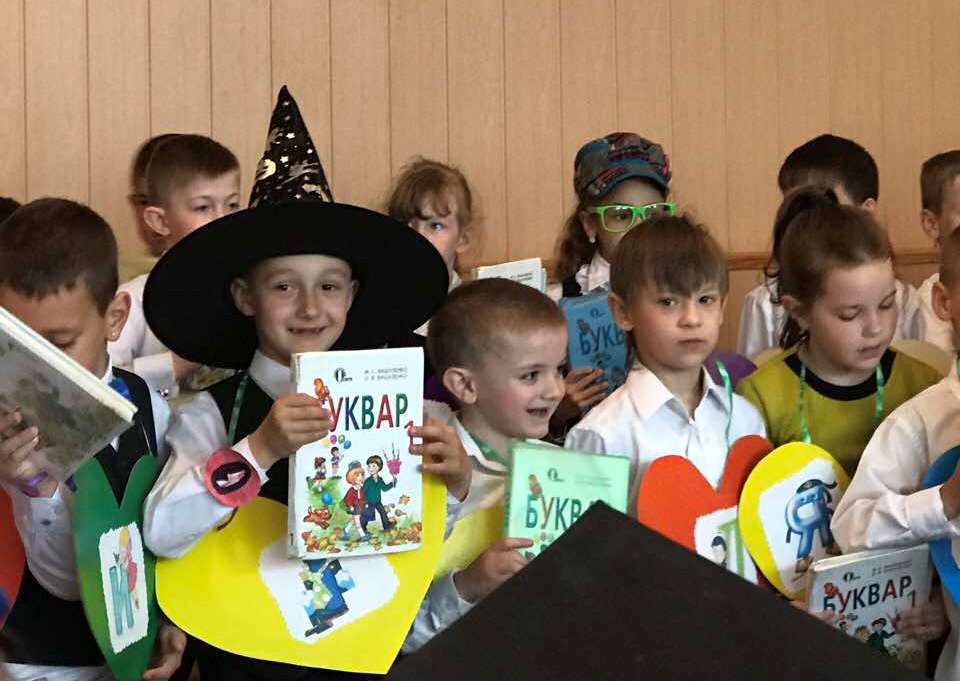 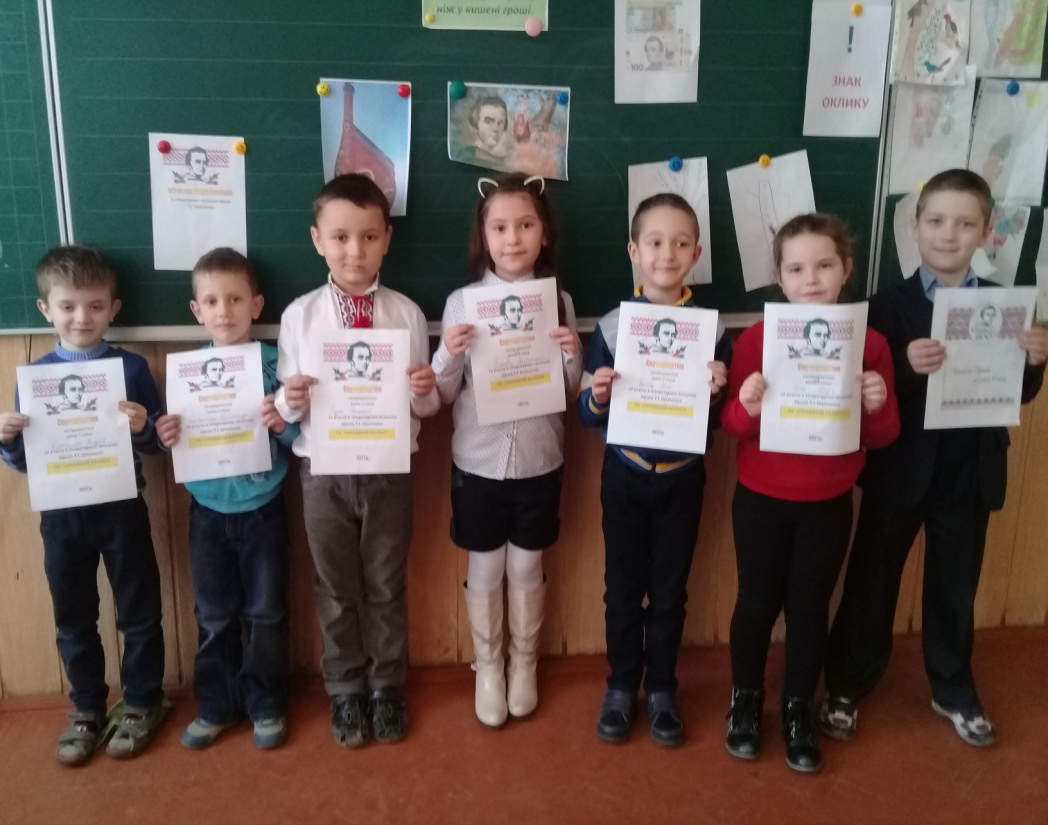 Чернівці – 2018 рік
АПЛОДИСМЕНТИ.
НАШІПТУВАННЯ.
І віртуальна науково-практична конференція «Талант та елітарність»
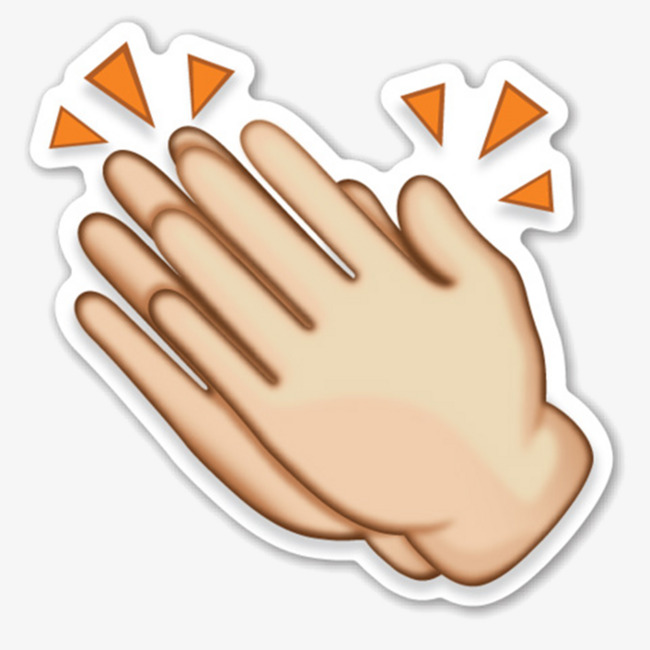 СЛОВА-ПОДАРУНКИ ЩОТИЖНЯ
Чернівці – 2018 рік
Комунікативна діяльність
І віртуальна науково-практична конференція «Талант та елітарність»
Чернівці – 2018 рік
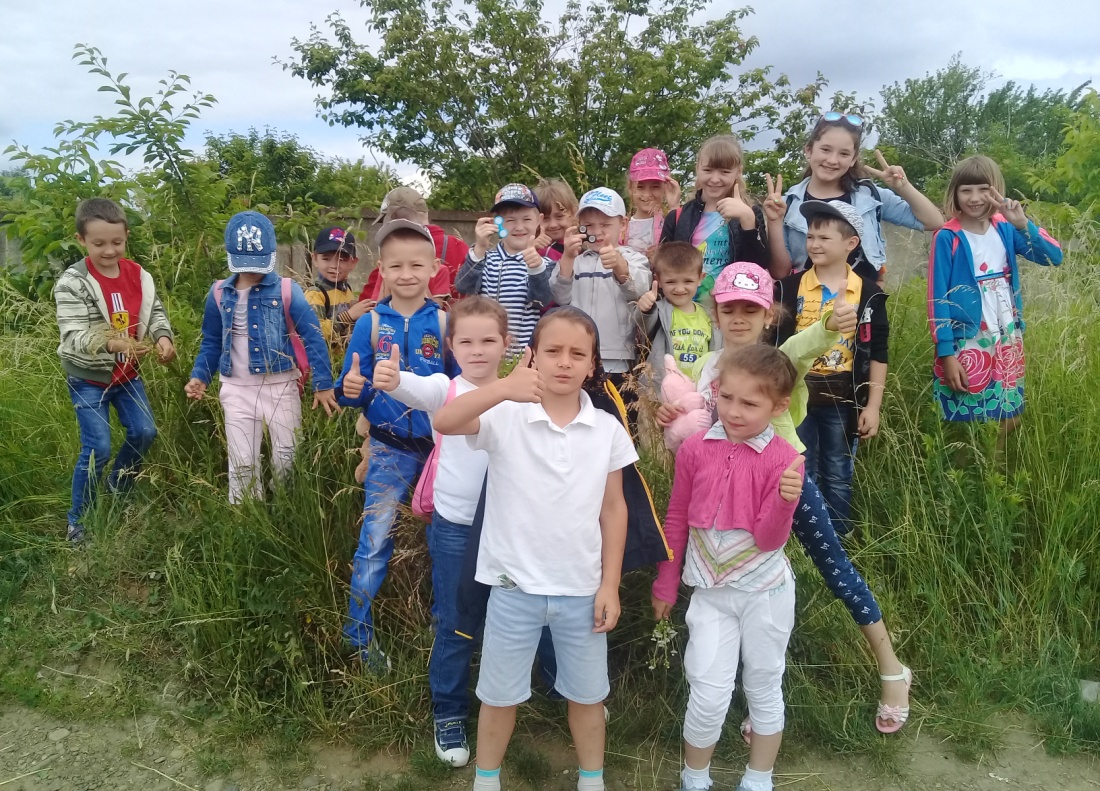 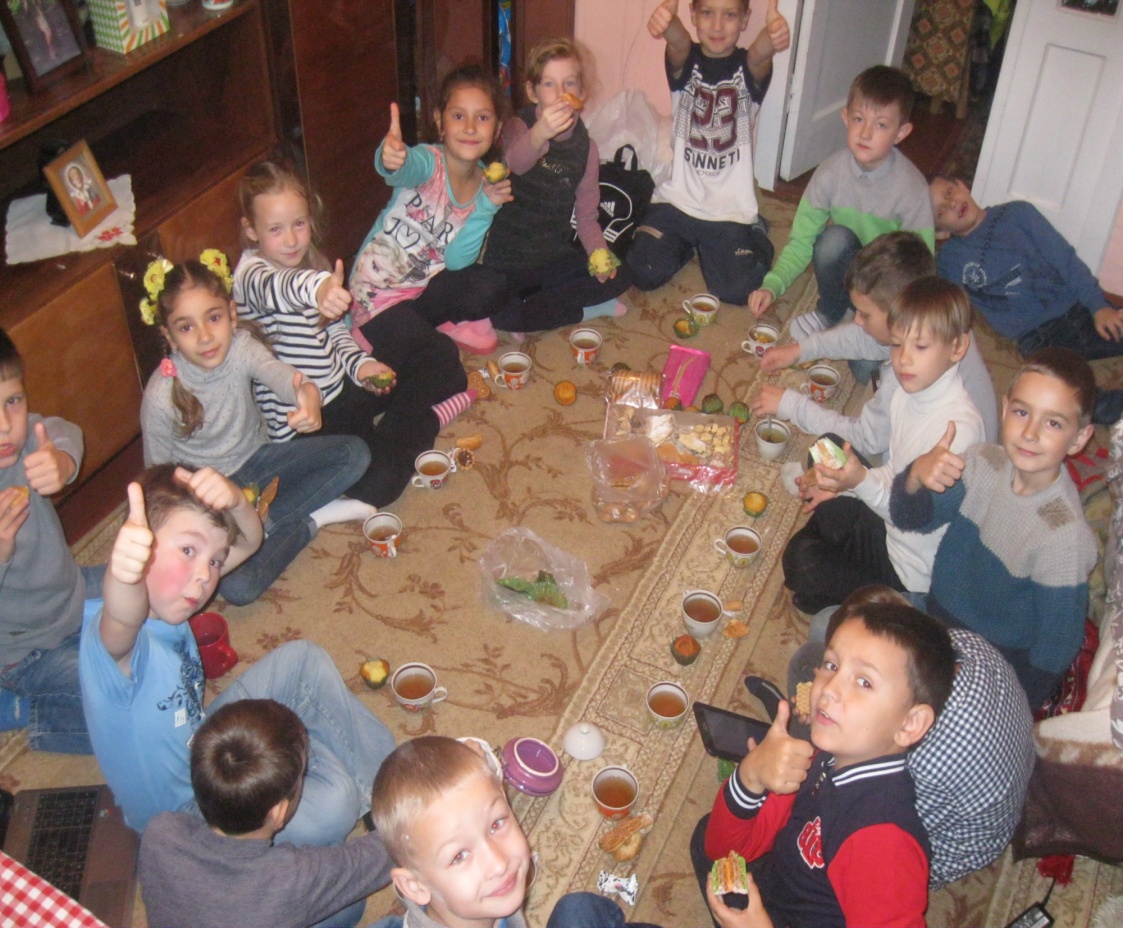 І віртуальна науково-практична конференція «Талант та елітарність»
ШЛЯХИ РОЗВИТКУ ГУМАННОСТІ ДИТИНИ
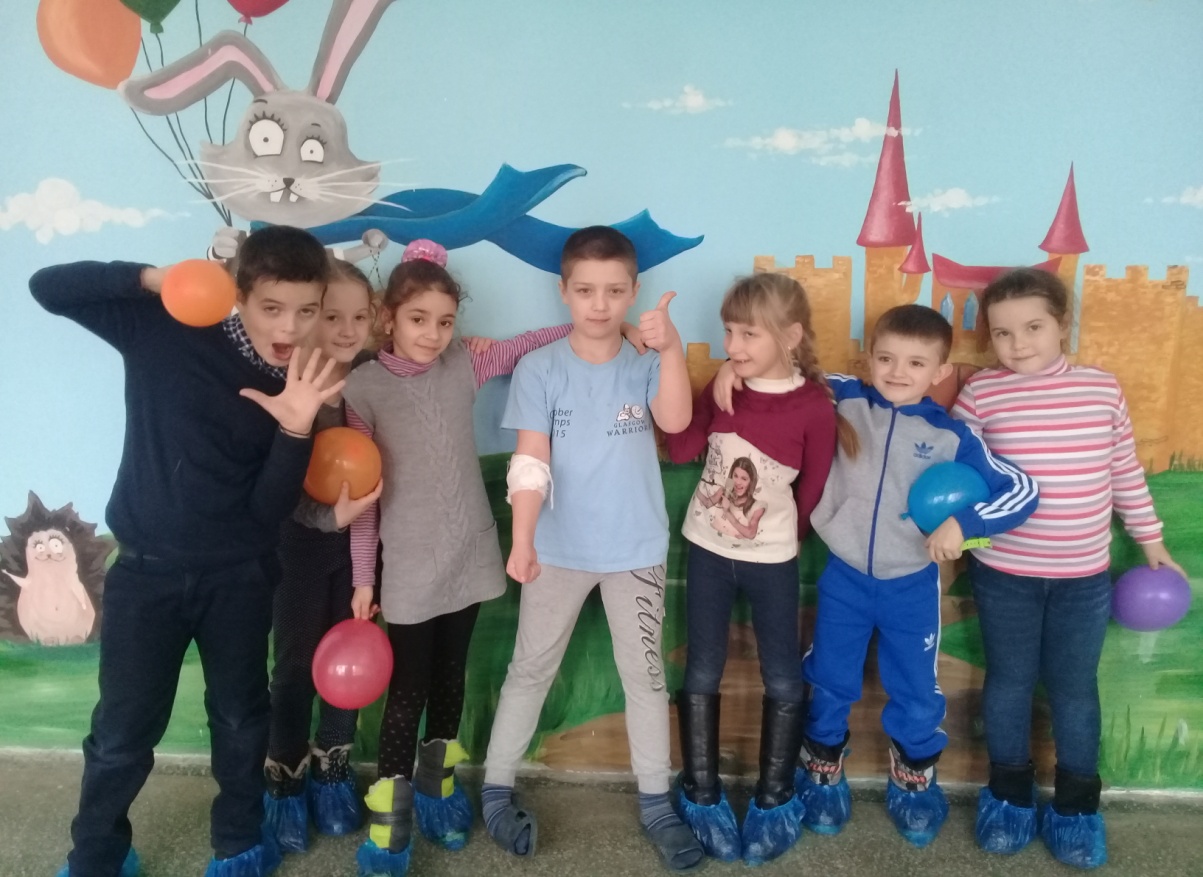 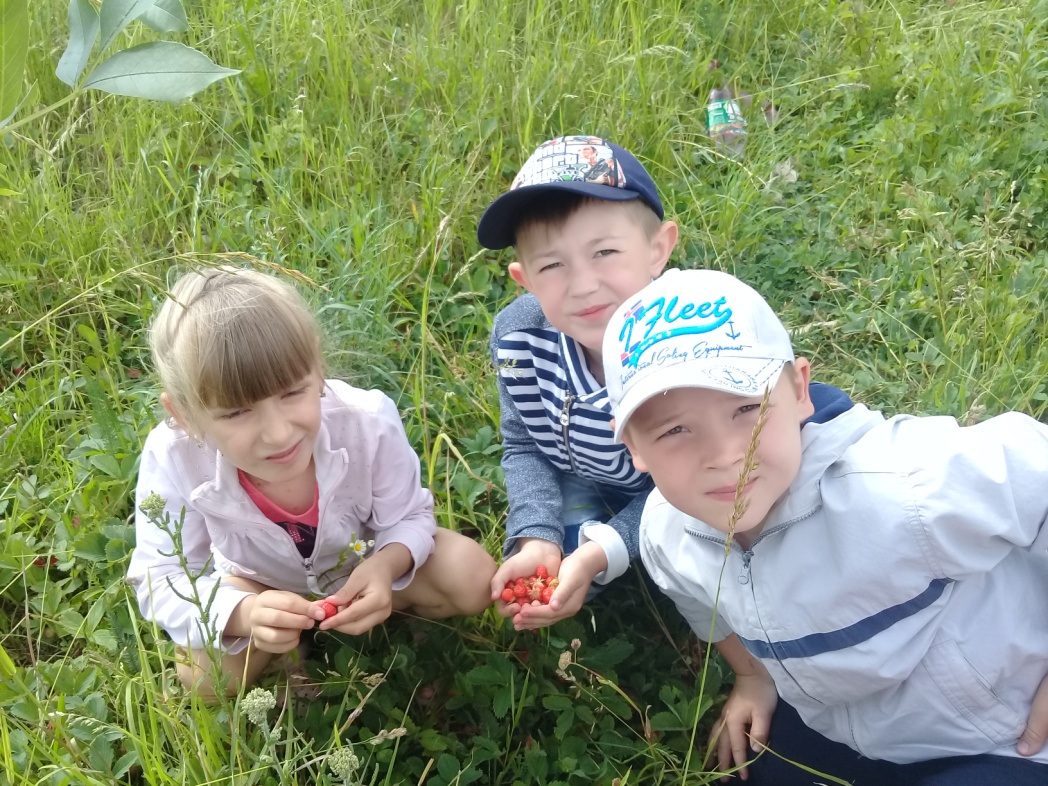 Чернівці – 2018 рік
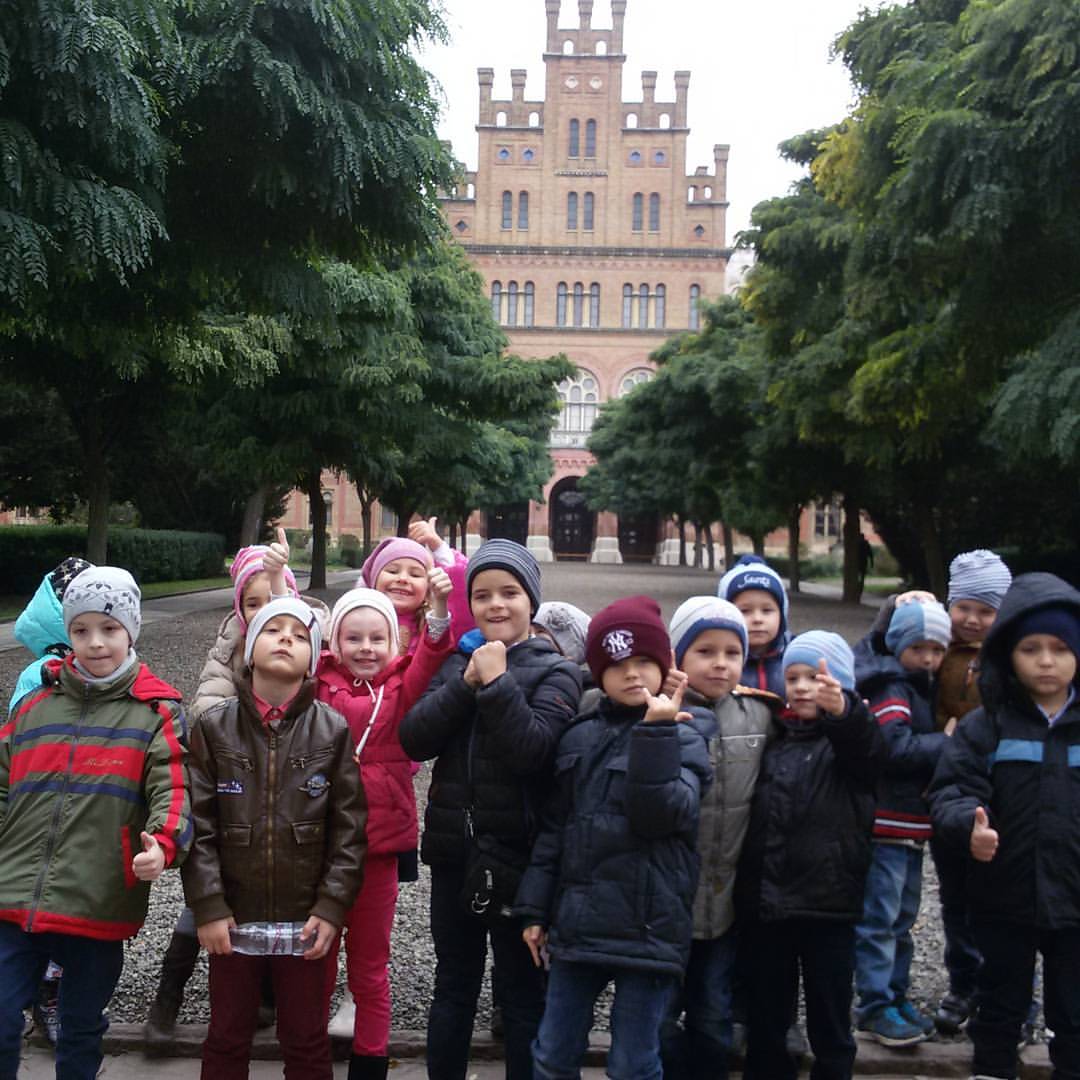 ШЛЯХИ РОЗВИТКУ ГУМАННОСТІ ДИТИНИ
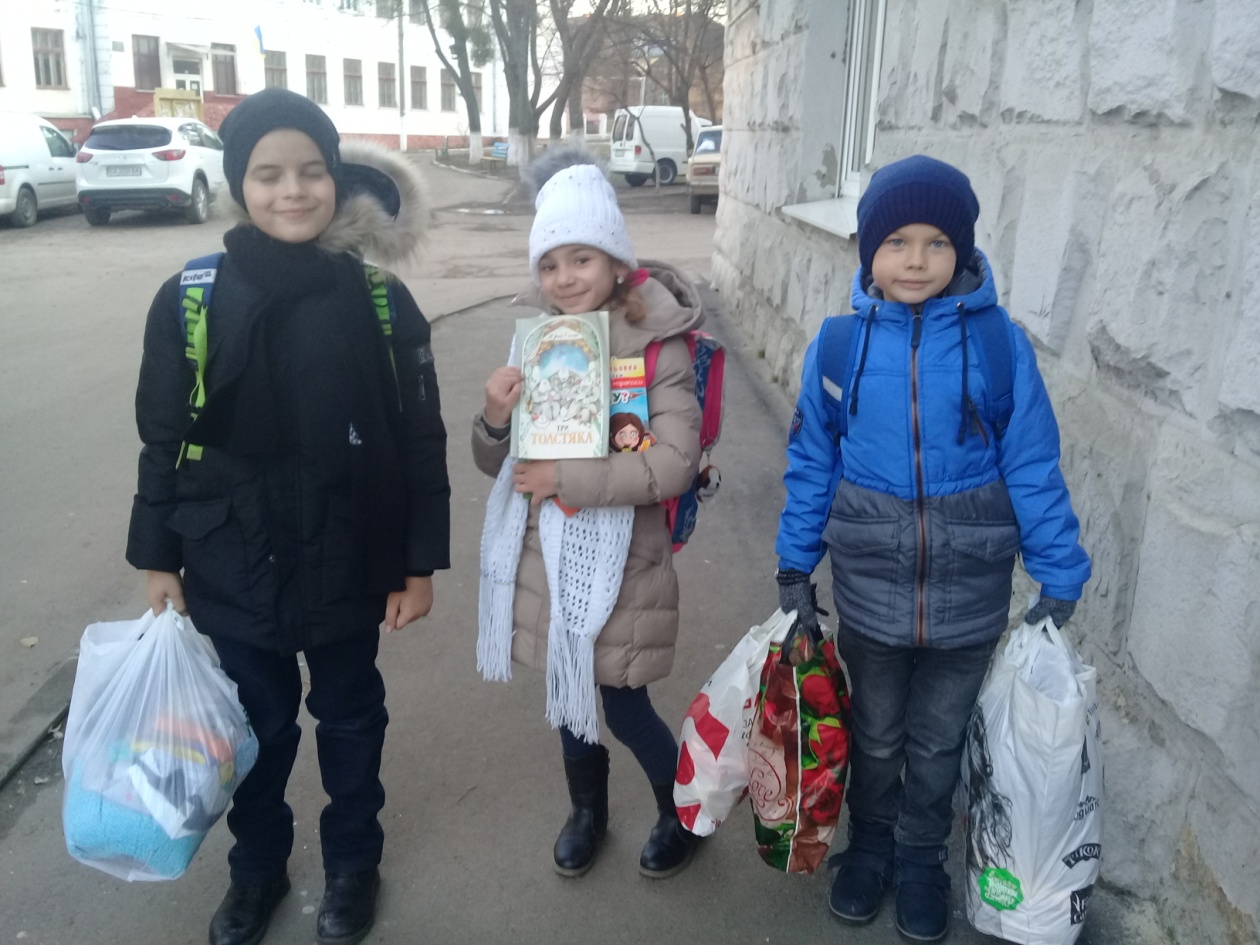 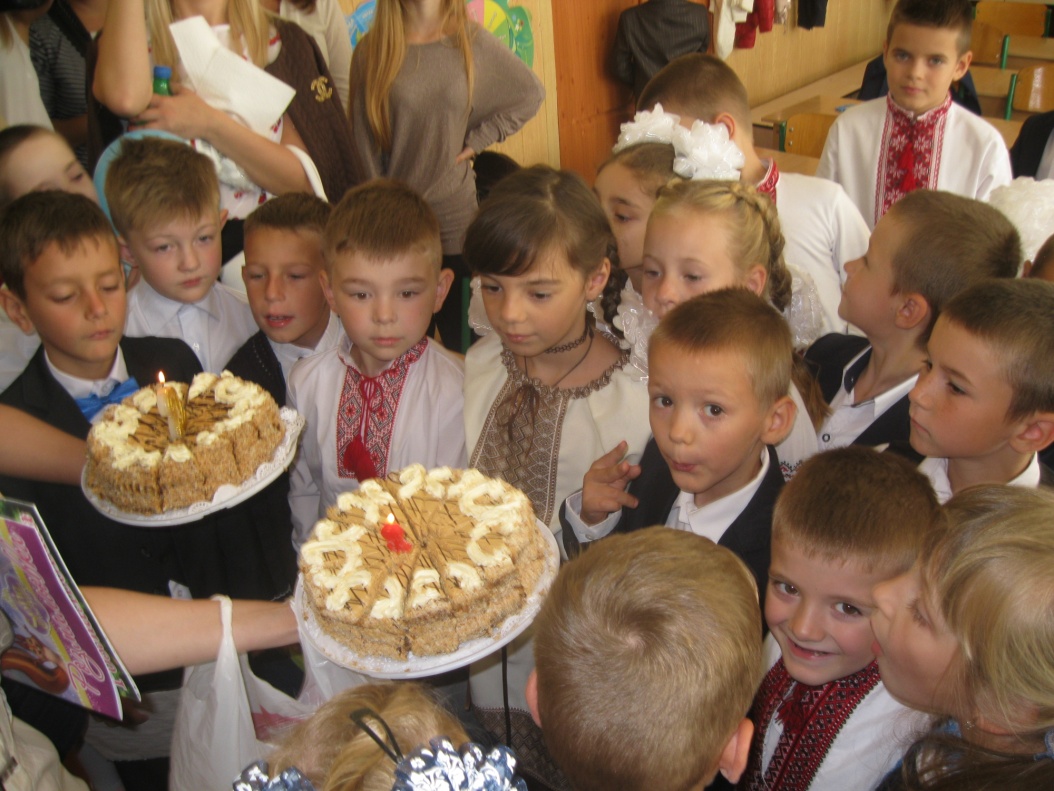 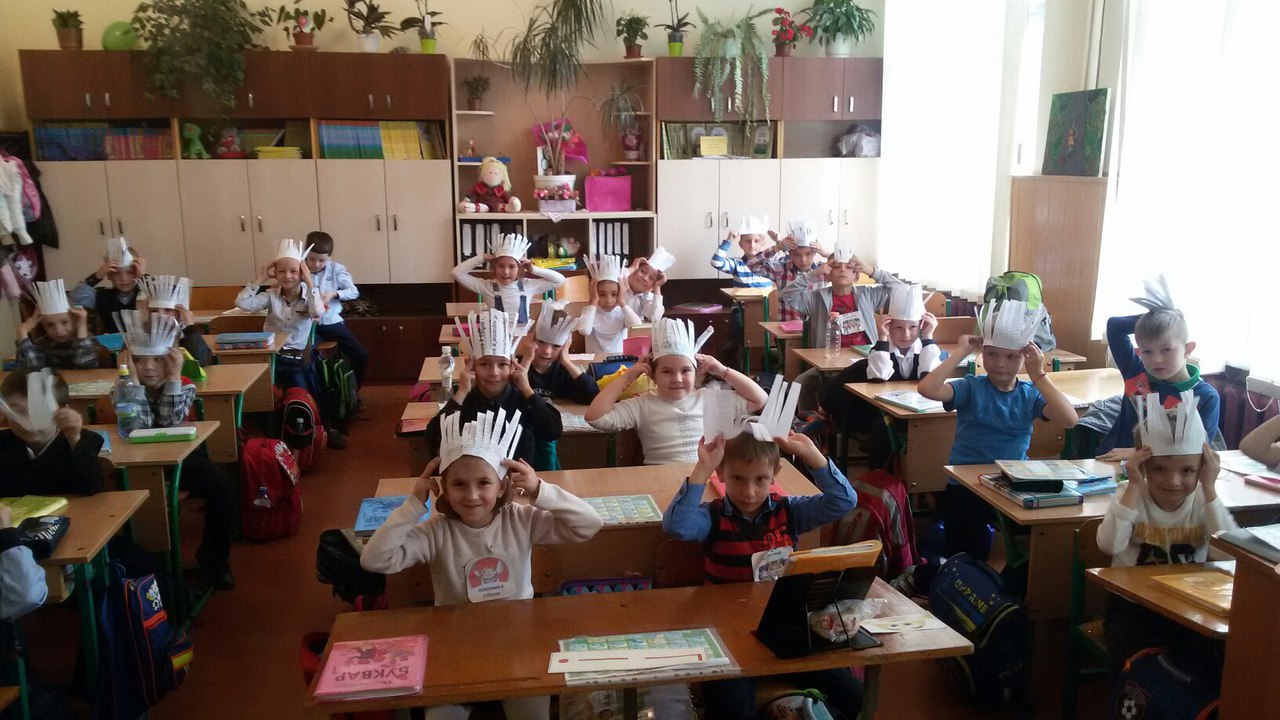 УСПІХ У НАВЧАННІ-ЗАВТРАШНІЙ УСПІХ У ЖИТТІ!
І віртуальна науково-практична конференція «Талант та елітарність»
Чернівці – 2018 рік
І віртуальна науково-практична конференція «Талант та елітарність»
ДЯКУЮ ЗА УВАГУ!
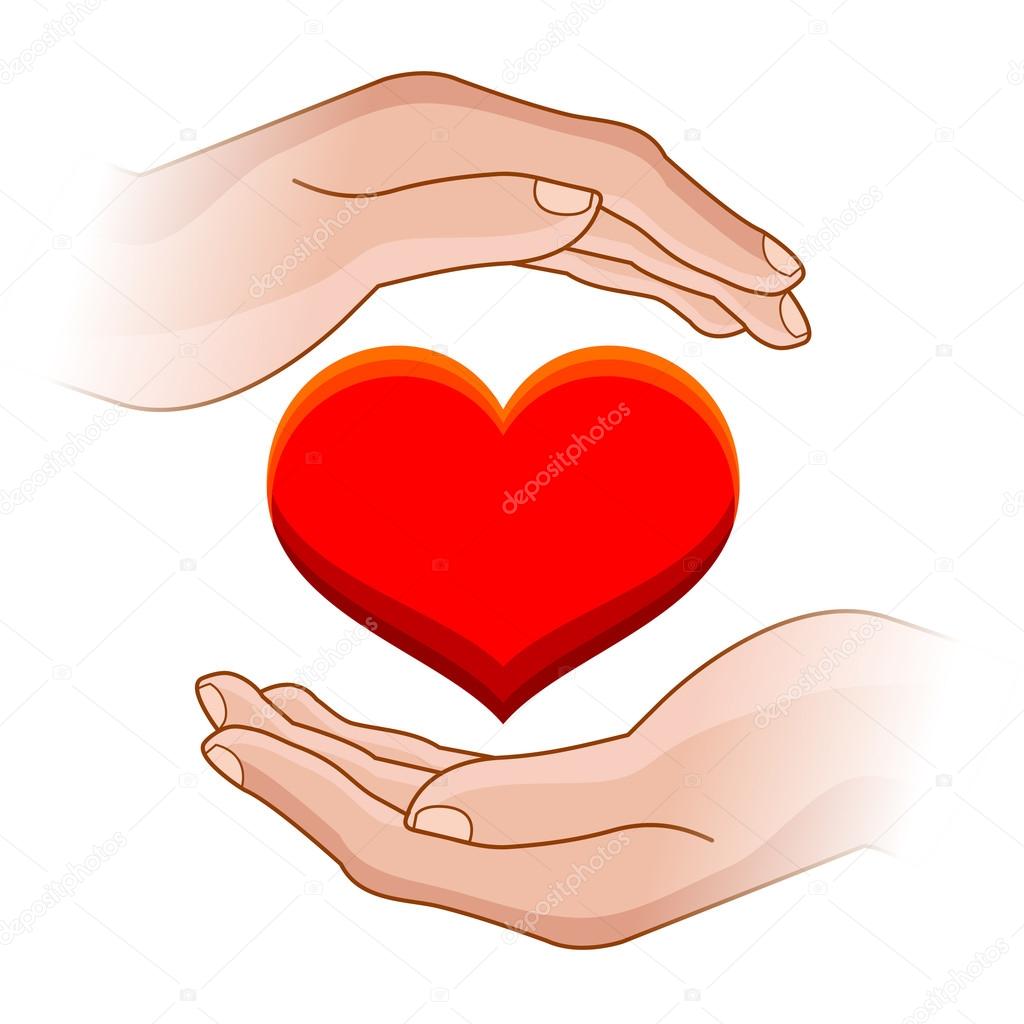 Чернівці – 2018 рік